Unit 2
I’m in Class One, Grade Three.
WWW.PPT818.COM
Let’s learn
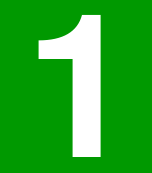 one
一
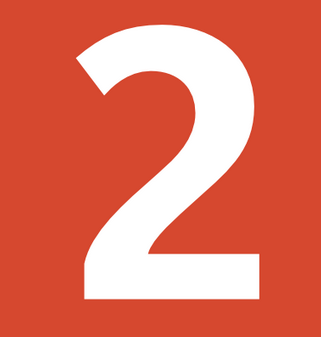 two
二
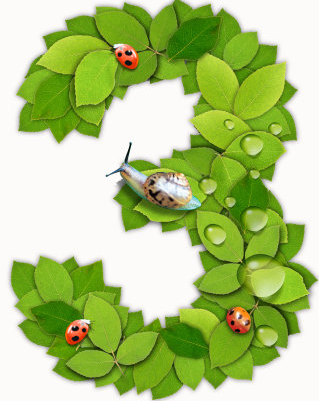 three
三
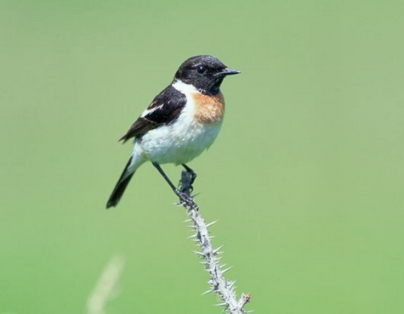 _________ bird.
one
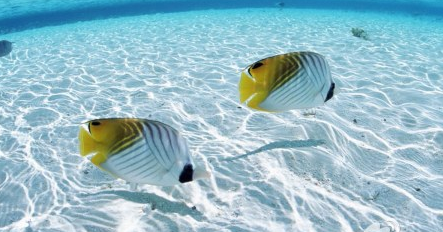 _________ fishes.
two
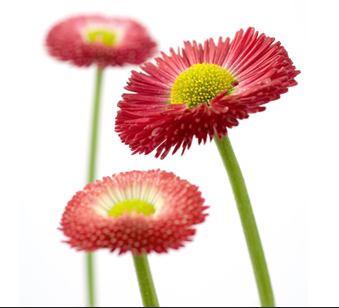 _________ flowers.
three
Let’s learn
Li Yan: What’s your name?
你叫什么名字？
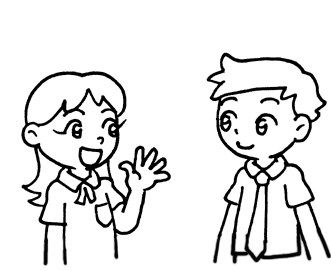 Ann: My name is Ann, I’m in Class Two.
我叫安，我是二班的。
Ann: What’s your name?
你叫什么名字？
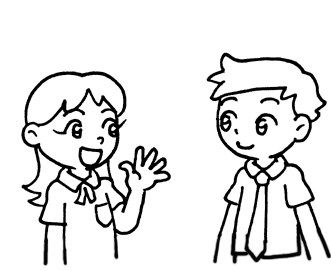 Li Yan: My name is Li Yan, I’m in Class One.
我叫李艳，我是一班的。
询问别人名字时说What’s  your name?
回答时说My name is …….
Let’s do
同桌间互相对话
A: What’s your name?
B: My name is ………….
A: _______________?
B: My name is Mary, I’m in _____________.
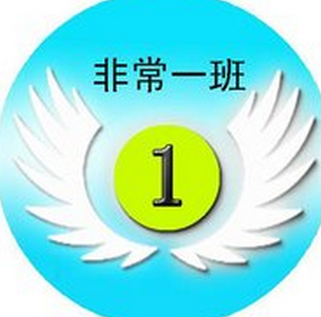 What’s your name?
Class One
A: _______________?
B: My name is Jack, I’m in _____________.
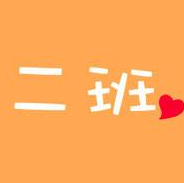 What’s your name?
Class Two
A: _______________?
B: My name is Lucy, I’m in _____________.
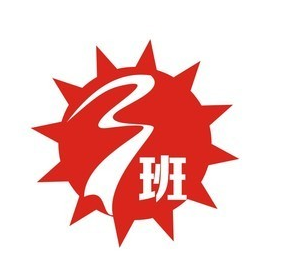 What’s your name?
Class Three
Let’s read
A: Hello, I’m Li Yan, I’m in Class One.
B: Hi, my name is Ann, I’m in Class Two.
A: Pleased to meet you.
B: Pleased to meet you, too.
Let’s talk
介绍自己的名字和班级给大家听
My name is ….I'm in …..
Homework:

1.熟读本课对话;
2.抄写本课重点单词3遍。